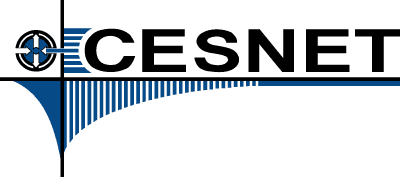 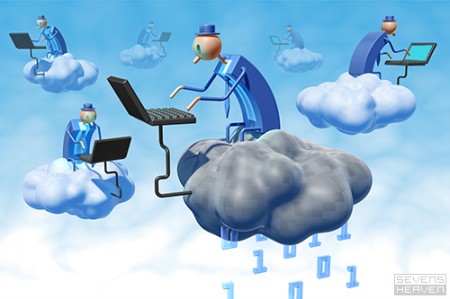 CLOUD COMPUTINGprávní aspekty
JUDr. Jan Kolouch, Ph. D.
CLOUD COMPUTING
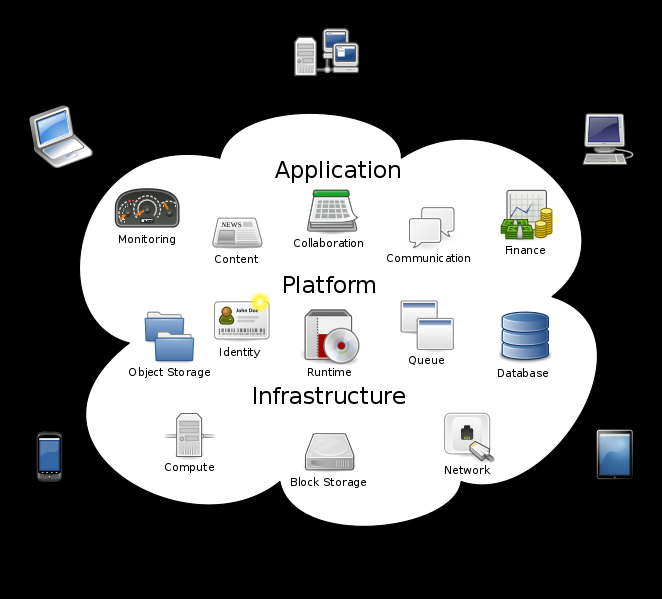 Nezájem uživatele o přenos dat, místo jejich uchování a zacházení s nimi. 
Odhmotnění obsahu od fyzické struktury informačních sítí
Delokalizace společenských vztahů 
problém aplikace a vynutitelnosti práva.
	(První dodatek k Ústavě Spojených Států Amerických: “Kongres nesmí vydávat 	zákony zavádějící nějaké náboženství nebo zákony, které by zakazovaly svobodné vyznávání 	nějakého náboženství; právě tak nesmí vydávat zákony omezující svobodu slova 	nebo tisku, právo lidu pokojně se shromažďovat a právo podávat státním orgánům 	žádosti o nápravu křivd.”)
svoboda uživatele (neomezenost hranicemi) v manipulaci s daty
© JUDr. Jan Kolouch, Ph.D.
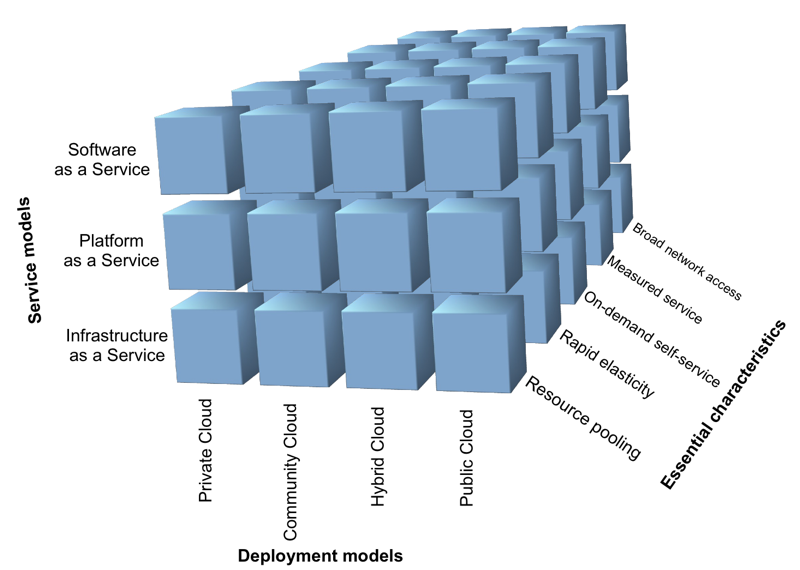 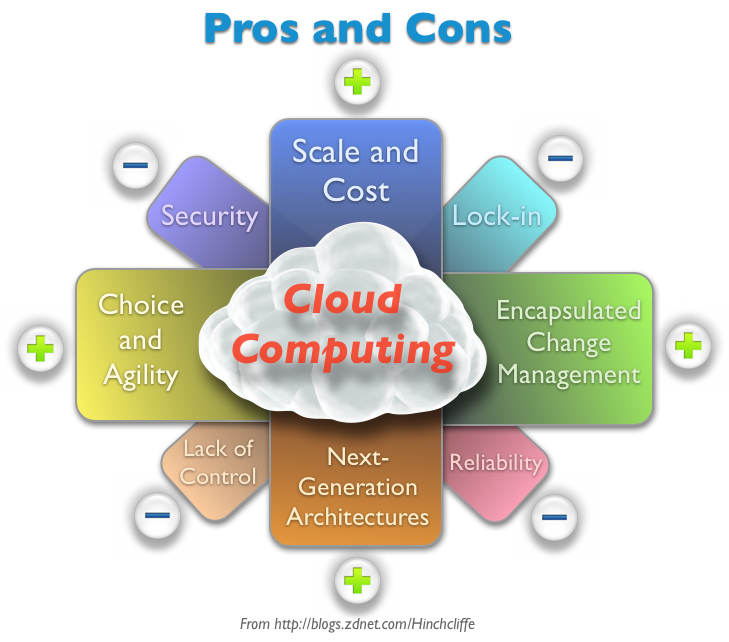 Infrastructure-as-a-Service (IaaS). Infrastruktura jako služba zavazuje poskytovatele poskytnout infrastrukturu (hardware) jiným uživatelům (typickým příkladem IaaS je virtualizace). V případech IaaS uživatel běžně platí za to, co využívá. Tento systém je také nazýván „utility computing“. Typickými příklady IaaS jsou Amazon WS, Rackspace, Microsoft Azure, aj.
Platform-as-a-Service (PaaS). Platforma jako služba je také nazývána „cloudware“ a poskytuje uživateli „computing platform“ (v podobě jak hardwarové architektury, tak softwaru – v rámci této služby je možné kombinovat, modifikovat a vyvýjet software, respektive aplikace) a „solution stack“. Jako příklady PaaS je možné uvést Google App Engine nebo Force.com.
Software-as-a-Service (SaaS). Software jako služba je vlastně způsobem poskytování aplikace uživateli. Aplikace je zpravidla licencována a uživatelé si tak „kupují“ přístup k aplikaci, nikoli aplikaci jako dílo. Příkladem jsou např. Google Apps. Nejčastějšími příklady SaaS aplikací jsou: desktop as a service, business proces as a service, communication as a service, aj.
	Podle způsobu, jakým je Cloud computing poskytován je možné rozeznat následující cloudy:
Veřejný cloud. 
Privátní (soukromý) cloud
Hybridní cloud
© JUDr. Jan Kolouch, Ph.D.
Deglobalizace Kyberprostoru
Aplikace práva
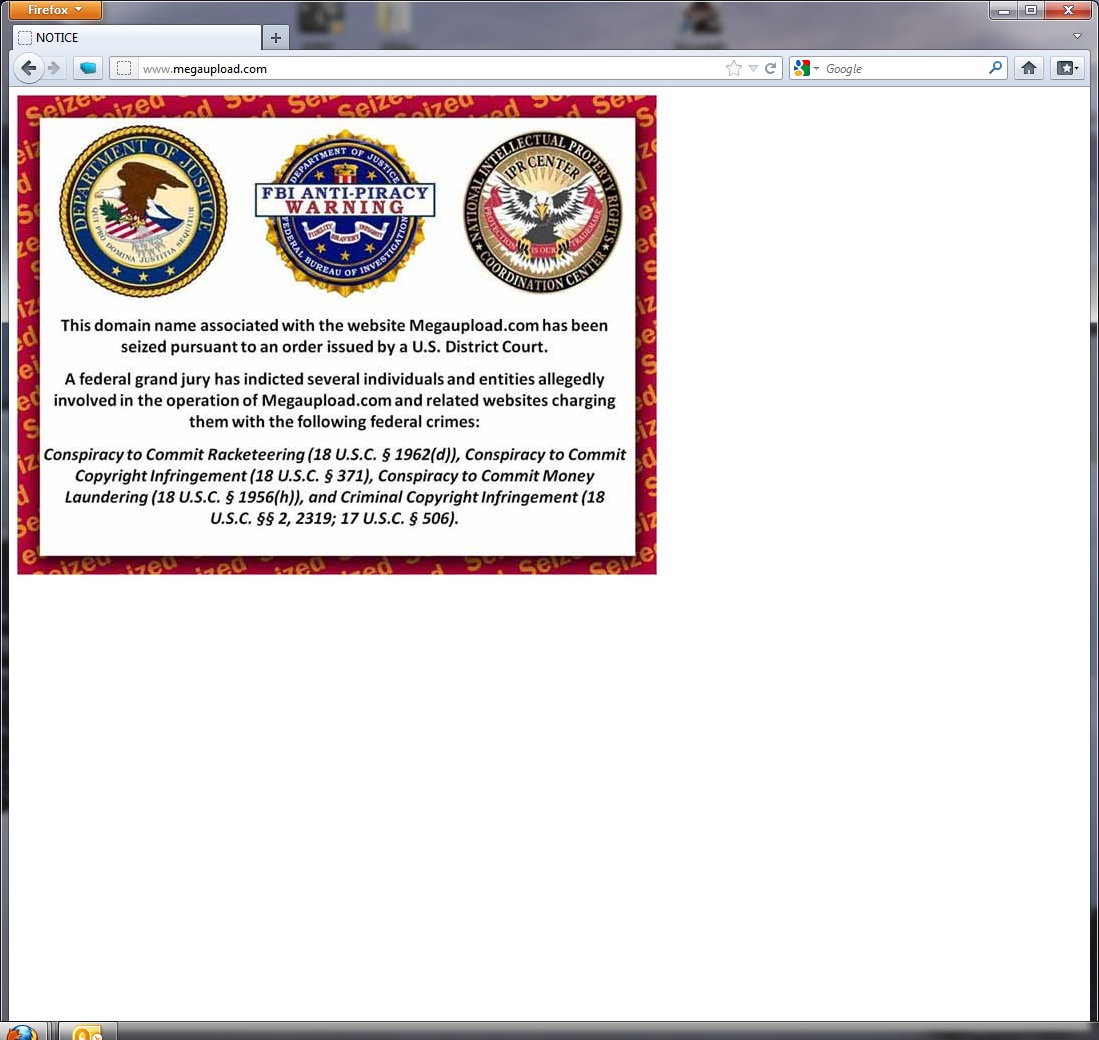 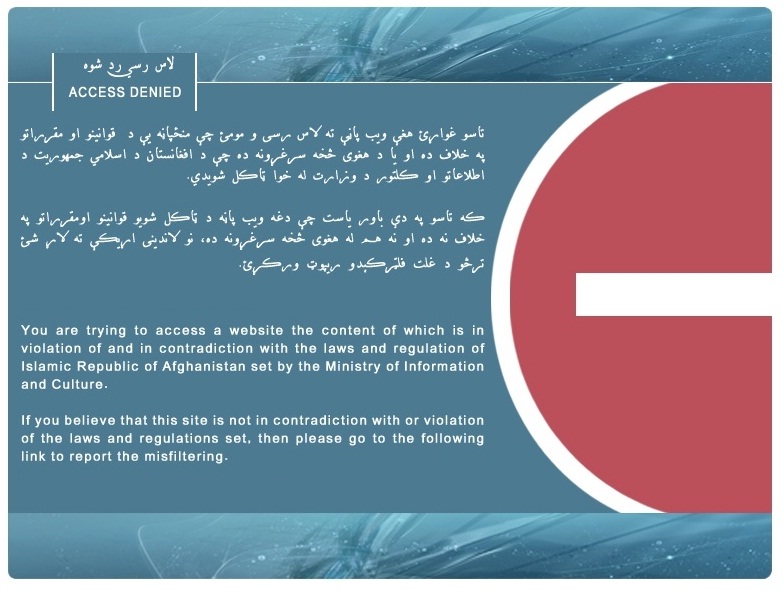 Působnost práva?
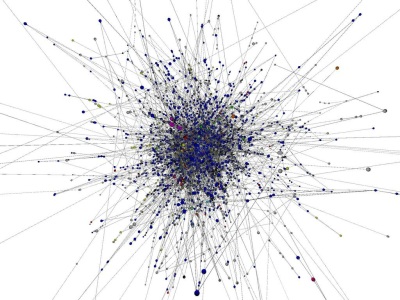 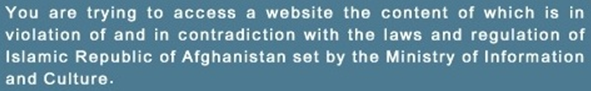 Na světě není stát, který by se vzdal možnosti aplikovat právo v kyberprostoru. Státy si vymiňují i právo na potrestání protiprávního jednání, které zasahuje zájmy, jež chrání.
GB - ochrana před terorismem
Hranice v Internetu.
Kyberprostor 
je virtuální realitou, nemající konec ani začátek.
© JUDr. Jan Kolouch, Ph.D.
Výrazná snaha zejména EU, v oblasti CComp, jejímž cílem je rekodifikace zákonů sloužících k ochraně a ukládání dat. Současné zákony jsou v moderním pojetí ICT zastaralé a nemohou sloužit jako účinný nástroj na eliminaci problémů spojených s CComp.
Akční plán Komise Digitální agenda pro Evropu.
Obecně je možné konstatovat, že na kyberprostor a veškeré aplikace, jakož i další služby, je možné aplikovat standardní kriteria, která jsou uplatňována v návaznosti na skutečnou fyzickou lokalizaci dat či informací. Druhou možností je vytvoření nových kriterií, pro aplikaci principu místní působnosti (jedná o virtuální lokalizaci právních vztahů).
Roviny: 
Veřejnoprávní
soukromoprávní
© JUDr. Jan Kolouch, Ph.D.
Eu bez hranic? Schengen…
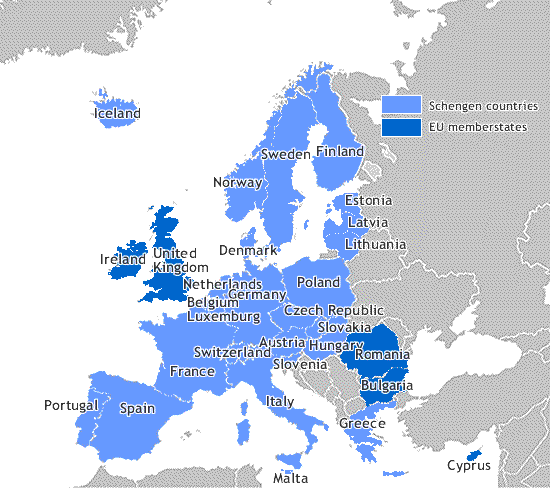 © JUDr. Jan Kolouch, Ph. D
Nařízení Evropského parlamentu a rady (Es) č. 593/2008 - řím I
Čl. 6 – Spotřebitelské smlouvy
Aniž jsou dotčeny články 5 a 7, smlouva uzavřená fyzickou osobou za účelem, který se netýká její profesionální nebo podnikatelské činnosti (dále jen „spotřebitel“), s jinou osobou, 4.7.2008 CS Úřední věstník Evropské unie L 177/11 která jedná v rámci výkonu své profesionální nebo podnikatelské činnosti (dále jen „obchodník“), se řídí právem země, v níž má spotřebitel obvyklé bydliště, pokud:
 obchodník provozuje svou profesionální nebo podnikatelskou činnost v zemi, kde má spotřebitel své obvyklé bydliště, nebo
se jakýmkoli způsobem taková činnost na tuto zemi nebo na několik zemí včetně této země zaměřuje a smlouva spadá do rozsahu této činnosti.
Bez ohledu na odstavec 1 si mohou strany zvolit v souladu s článkem 3 právo rozhodné pro smlouvu, která splňuje podmínky odstavce 1. V důsledku této volby však nesmí být spotřebitel zbaven ochrany, kterou mu poskytují ustanovení právního řádu, od nichž se nelze smluvně odchýlit, a jež by se v případě neexistence volby práva na základě odstavce 1 jinak
© JUDr. Jan Kolouch, Ph. D
Veřejnoprávní úprava,aneb právní odpovědnostISP
Př.	 Podle zákona 127/2005 Sb., nemáme právo do provozu zasahovat bez žádosti od Policie ČR. Já nemám právo tento incident řešit a odpojit našeho zákazníka. Není mojí povinností řešit narušení bezpečnosti mého zákazníka, zde je asi potřeba rozlišit, jestli se bavíme o poskytování připojení nebo o poskytování služby.
Povinnost ISP:
poskytovat službu.
technicky a organizačně zajistit bezpečnost poskytované služby s ohledem na ochranu osobních údajů fyzických osob .
informovat dotčené účastníky o specifickém riziku porušení bezpečnosti sítě.
© JUDr. Jan Kolouch, Ph. D
Druhy poskytovatelů služeb dle zák. č. 480/2004 Sb.:
Poskytovatel služeb spočívající v přenosu informací poskytnutých uživatelem (angl. Mere Conduit nebo Access Provider). De facto se jedná o:
Operátory elektronických komunikací, 
ostatní operátory fyzických linek a 
operátory logických linek.
Poskytovatele služeb spočívajících v automatickém meziukládání informací poskytnutých uživatelem (tzv. caching).
Poskytovatele služeb spočívajících v ukládání informací poskytnutých uživatelem (tzv. storage nebo hosting).
© JUDr. Jan Kolouch, Ph. D
Poskytovatele nelze činit odpovědného za kvalitu informace (kterou mu nelze přičíst), a to i v případě, že si je vědom protiprávnosti přenášené informace. Operátoři elektronických komunikací, mají povinnosti dle zákona č. 127/2005 Sb. Dle čl. 12 směrnice č. 2000/31/ES je dána možnost členským státům nařídit Providerovi, aby přerušil poskytování služeb, skrze něž dochází ke komunikaci protiprávních informací. 
Poskytovatelé cachingu nejsou zbaveni odpovědnosti za kvalitu informací, pokud dojde z jejich strany k porušení standardních či smluvených technických podmínek cachingu.
Situace je nejsložitější. Dochází k uplatnění zmíněné směrnice (viz § 5 zák. č. 480/2004 Sb.). V tomto ustanovení je dána podmínka alespoň nevědomé nedbalosti Providera ve vztahu k protiprávnímu obsahu informace u něj uložené. Zákonodárce však neukládá Providerům povinnost aktivně vyhledávat protiprávní informace uživatelů (neboť by v mnohých případech šlo de facto o zásah do základních práv a svobod zaručených ústavním zákonem č. 2/1993 Sb., Listina základních práv a svobod - např. čl. 13).
© JUDr. Jan Kolouch, Ph. D.
Soukromoprávní úprava,aneb LICENCE
Do současnosti byly podepsány miliony Ccomp smluv. 
Důraz by měl být kladen na popis plnění, které uživatel očekává, rychlost a dosažitelnost takového plnění, než na fyzickou podstatu.
Je třeba přesně a jasně vymezit práva a povinnosti jednotlivých stran (poskytovatel a uživatel) ve smlouvě.
Je vhodné do smlouvy včlenit některé z následujících ustanovení:
Právo být neprodleně informován o výpadcích služby.
Právo mít přístup k systémovým informacím a logům, ze kterých je možné zjistit aktuální lokaci vlastních dat a přístupů k nim.
Právo provést (provádět) penetrační test – za účelem ověření zabezpečení ICT poskytovatele.
Právo žádat provedení bezpečnostního auditu ICT poskytovatele CComp.
Právo obdržet kopi bezpečnostního auditu.
Vyžadovat certifikaci ISO (např. 27001 či 22307).
© JUDr. Jan Kolouch, Ph.D.
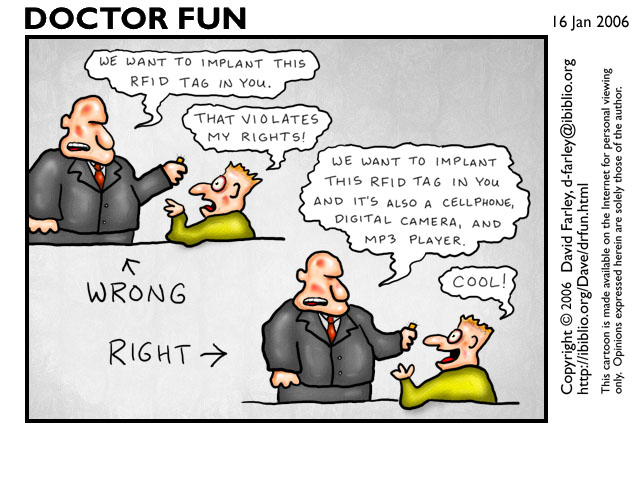 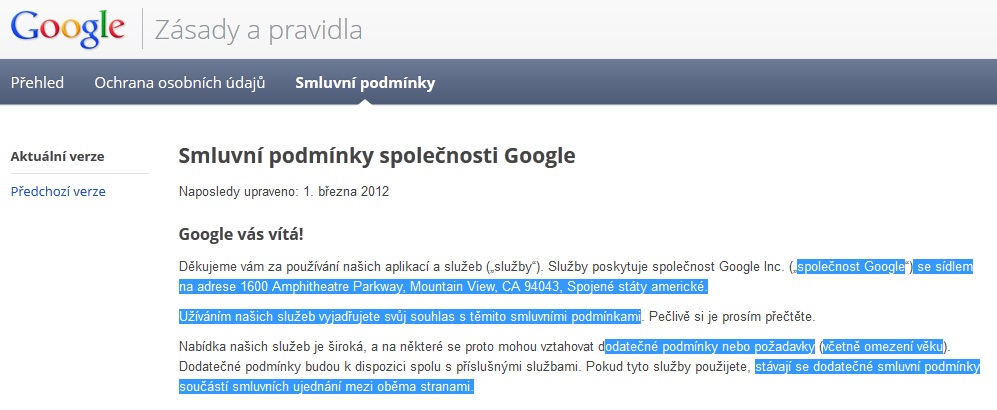 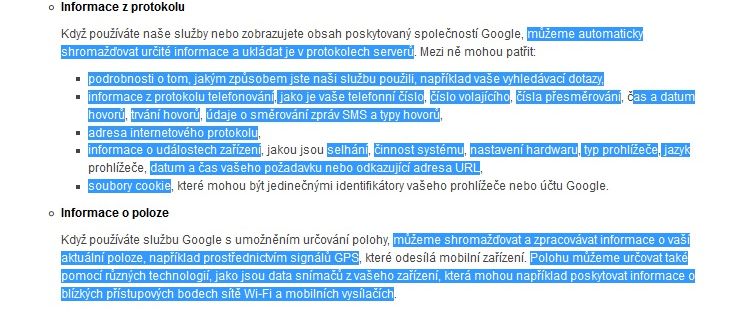 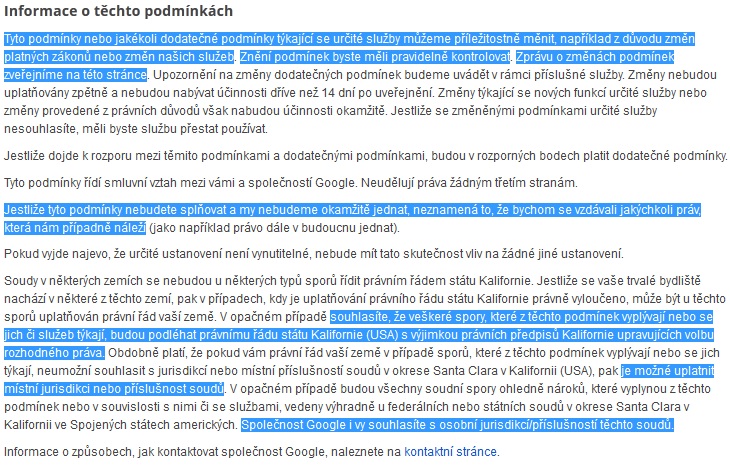 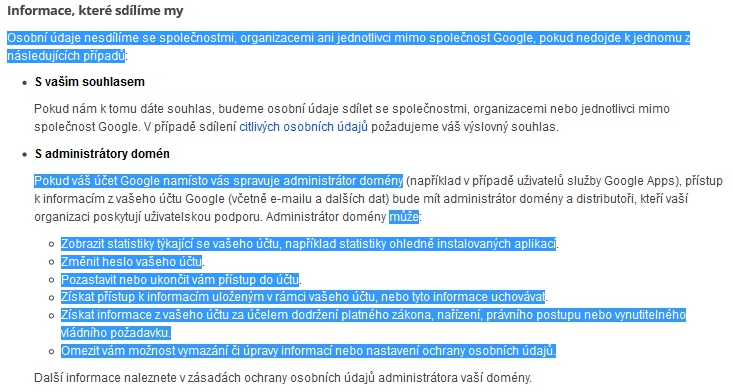 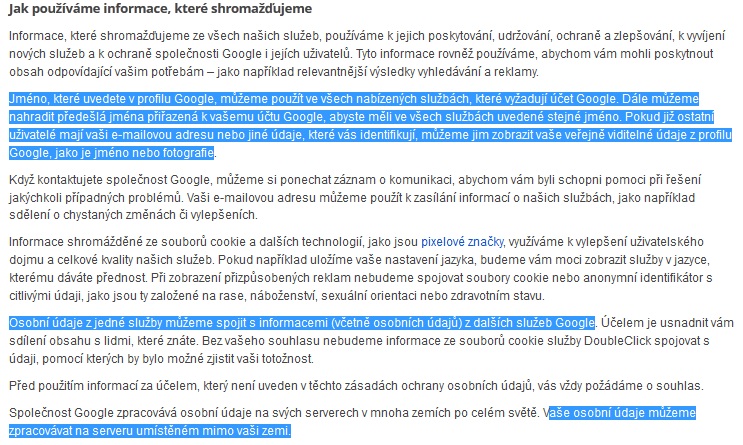 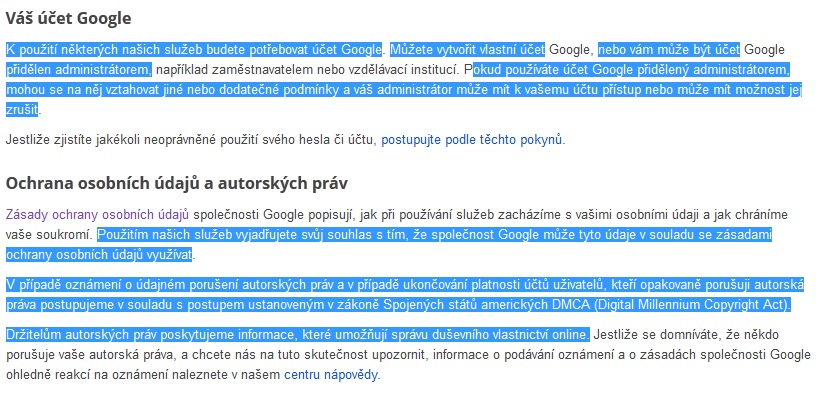 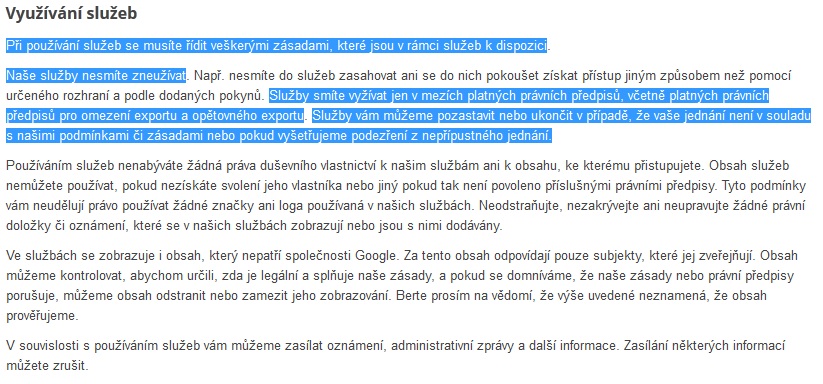 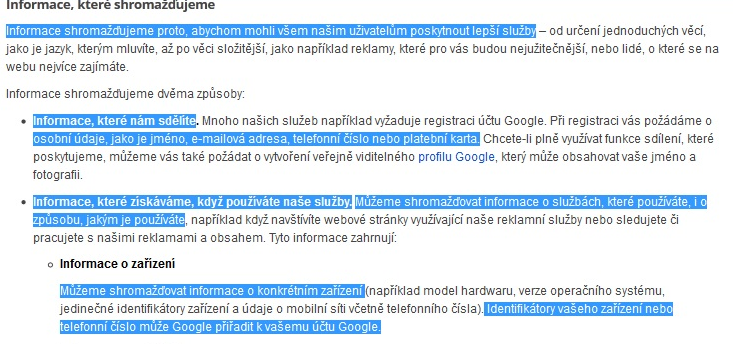 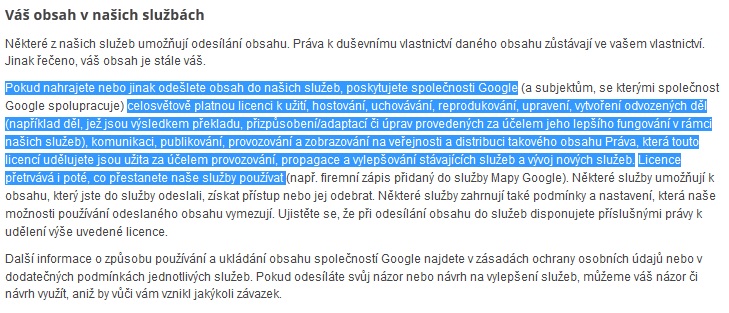 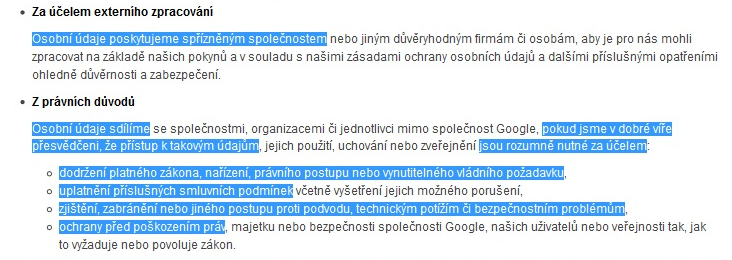 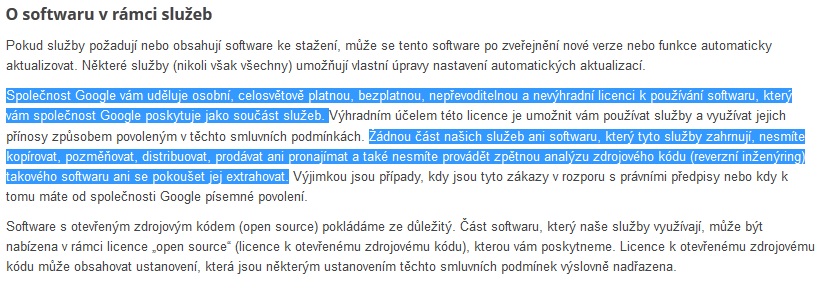 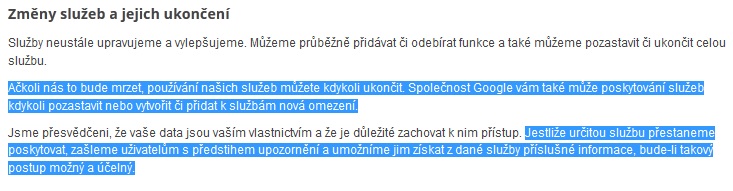 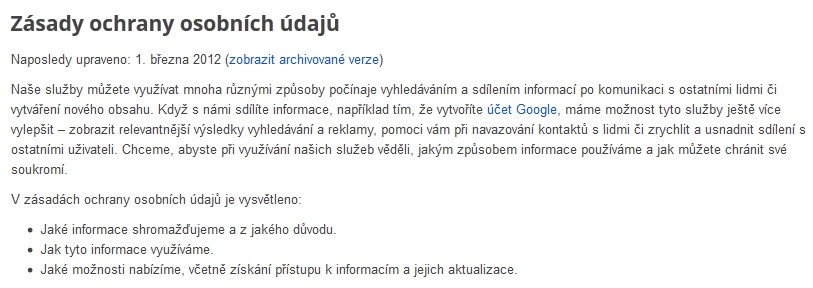 © JUDr. Jan Kolouch, Ph. D
právní odpovědnost za způsobený incident
Každý by se měl chovat tak, aby nedocházelo k porušování práv jiných (§ 415 občanského zákoníku - každý je povinen počínat si tak, aby nedocházelo ke škodám na zdraví, na majetku, na přírodě a životním prostředí.) a k případným újmám na jejich právech. 
	§ 420
	(1) Každý odpovídá za škodu, kterou způsobil porušením právní povinnosti.(2) Škoda je způsobena právnickou osobou anebo fyzickou osobou, když byla způsobena při jejich činnosti těmi, které k této činnosti použili. Tyto osoby samy za škodu takto způsobenou podle tohoto zákona neodpovídají; jejich odpovědnost podle pracovněprávních předpisů není tím dotčena.(3) Odpovědnosti se zprostí ten, kdo prokáže, že škodu nezavinil.
© JUDr. Jan Kolouch, Ph. D
Povaha ukládaných dat,  aneb CLOUD a …
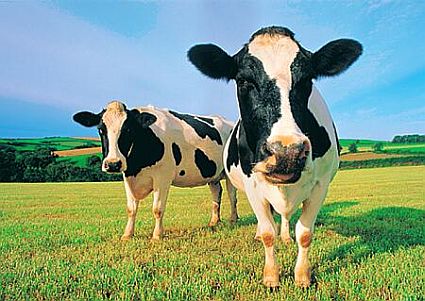 Holandské
Ochrana dat (soukromých, zdravotních, finančních, aj.).
[Speaker Notes: Remi Caron, Lucemburské právo, Data Protection Directive, neboť odesílala „osobní údaje“ do cloudu, který byl umístěn v jiné zemi, než ve které se nacházely „subjekty“ jichž se dané informace týkaly.]
LEA intrusion
Celou oblast přístupu k datům z pohledu LEA je možné rozdělit do podsekcí:
Přístup k datům v rámci jursdikce LEA (LEA má právo vyhledat, shromáždit a zajistit důkazy v elektronické podobě – čl. 14 Úmluvy). 
Data v cloudu jsou umístěna v zahraničí (LEA – má možnost požádat o pomoc LEA v zemi ve které se nacházejí servery cloudu – čl. 31 Úmluvy).
Přímý přístup k informacím uloženým v zahraničí [přeshraniční přístup k datům uloženým v zahraničí bez kontaktování příslušných zahraničních autorit (LEA), nebo ISP. Typicky se jedná o veřejně přístupná data. V tomto případě může LEA využít čl. 32 b), nebo čl. 19 odst. 2 Úmluvy]. 
Přístup k datům na základě spolupráce s ISP nebo poskytovateli služeb CComp.
© JUDr. Jan Kolouch, Ph. D
Závěr
„Balance“ mezi absolutní anarchií a diktaturou
Aplikace zdravého rozumu
Interenet jako Mega Cloud
Licence
Uživatelé 
(pr. subjektivita)

       „Důvěřuj, 
ale prověřuj.“
„Přežije jen 
   paranoik.“
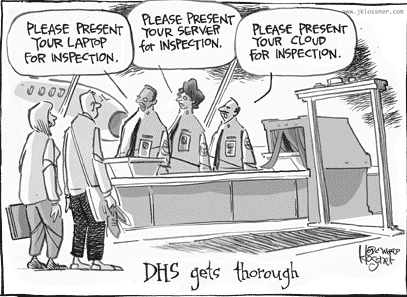 © JUDr. Jan Kolouch, Ph.D.
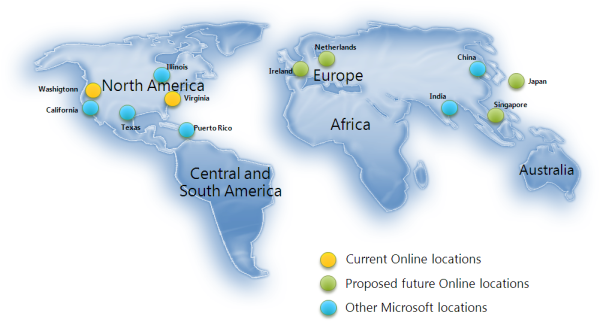 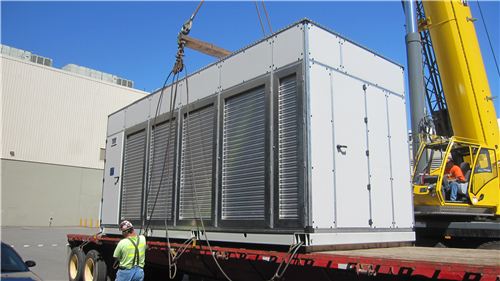 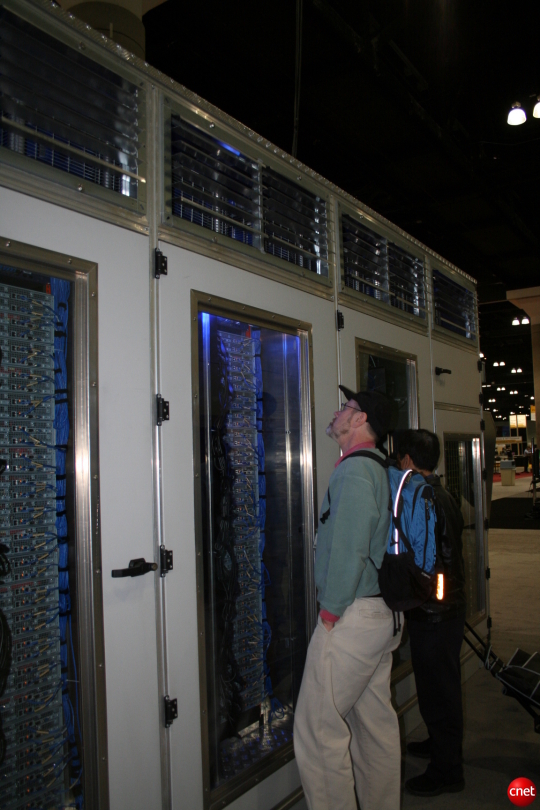 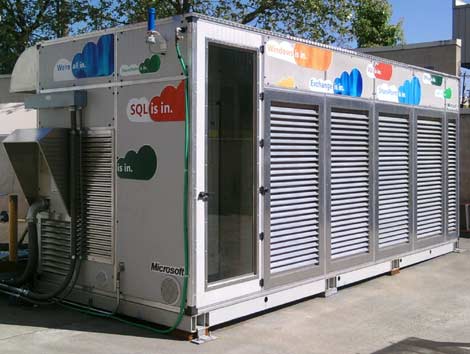 © JUDr. Jan Kolouch, Ph. D
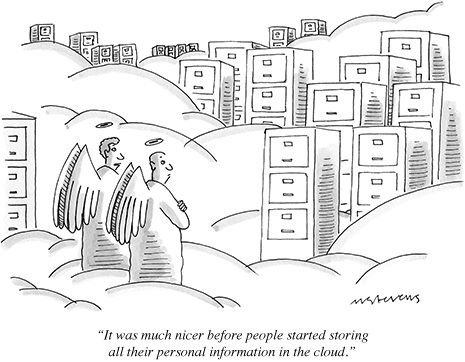 © JUDr. Jan Kolouch, Ph. D
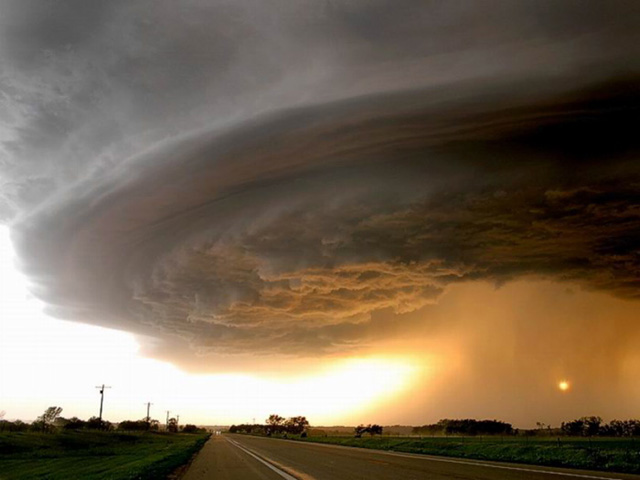 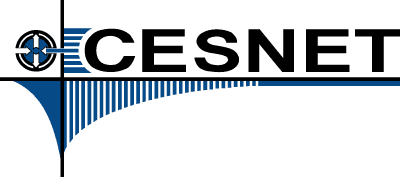 Děkuji za pozornost
JUDr. Jan Kolouch, Ph.D.
Policejní akademie ČR v Praze
CESNET, z.s.p.o.
jan.kolouch@cesnet.cz  
j.kolouch@polac.cz
© JUDr. Jan Kolouch, Ph.D.